Farnborough North and Hatches Level Crossing Project Overview
1
Safety Moment
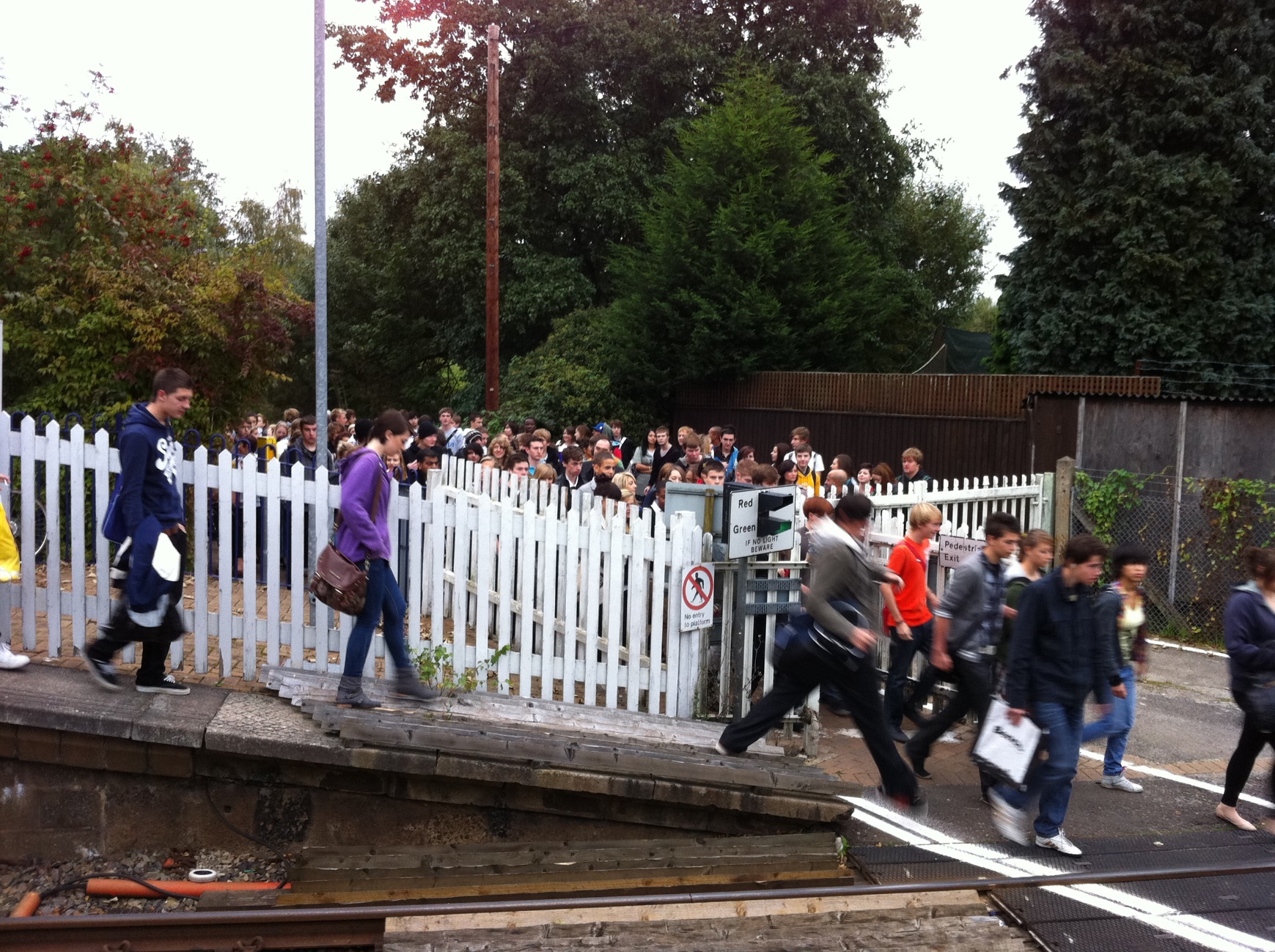 2
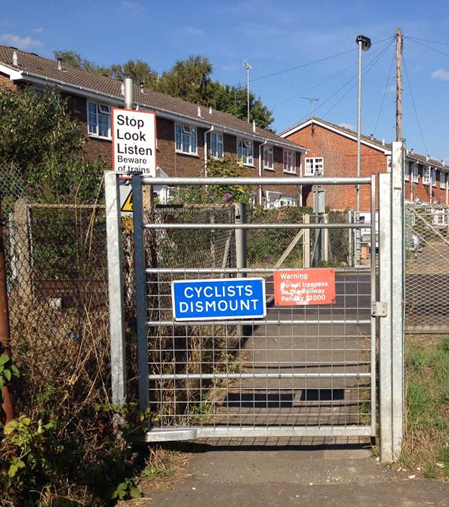 Objectives of the scheme
The key risk driver at these locations is safety.

Network Rail has a strict statutory duty to run a safe railway network and eliminate risks from it.

Level crossings are one of the key sources of catastrophic risk, we have a funded strategy to reduce it.

Farnborough North and Hatches are high risk footpath level crossings [ located in the surrey heath and Hampshire districts. Both routes serve as public rights of way routes] within our strategy.

Both crossings have significant and irremovable safety issues e.g. restricted sighting of trains at Hatches currently mitigated by trains sounding their horns.
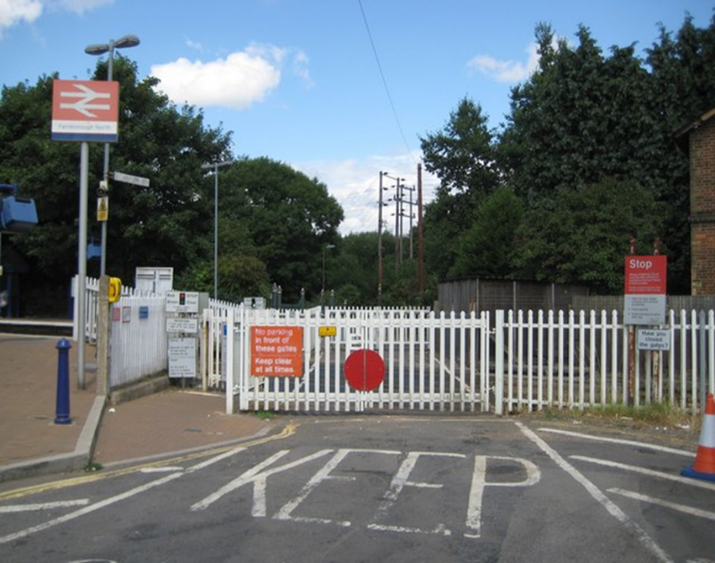 3
Introduction to Farnborough North
Hatches Pedestrian Crossing – Closure of crossing with Stepped or Ramped FB at existing location or Spencer’s Close
ELR: AAV
38m 35ch
To facilitate UWC closure, existing bridge (“The Hatches”) requires replacement. – existing GRIP 2 report by Hampshire CC
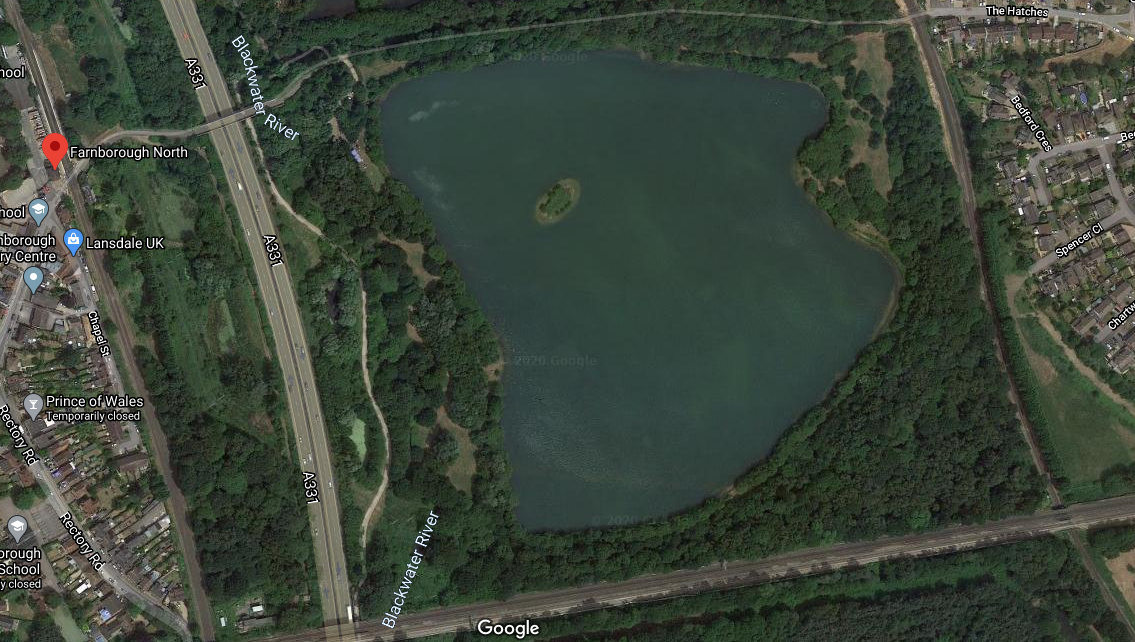 Farnborough North Pedestrian & UWC Crossing - Closure of pedestrian crossing with AFA style station FB ELR:GTW2 
53m 11ch
To facilitate UWC closure, existing access road requires upgrading – existing GRIP 2 report by Hampshire CC
05/05/2022
4
Proposed diversion route
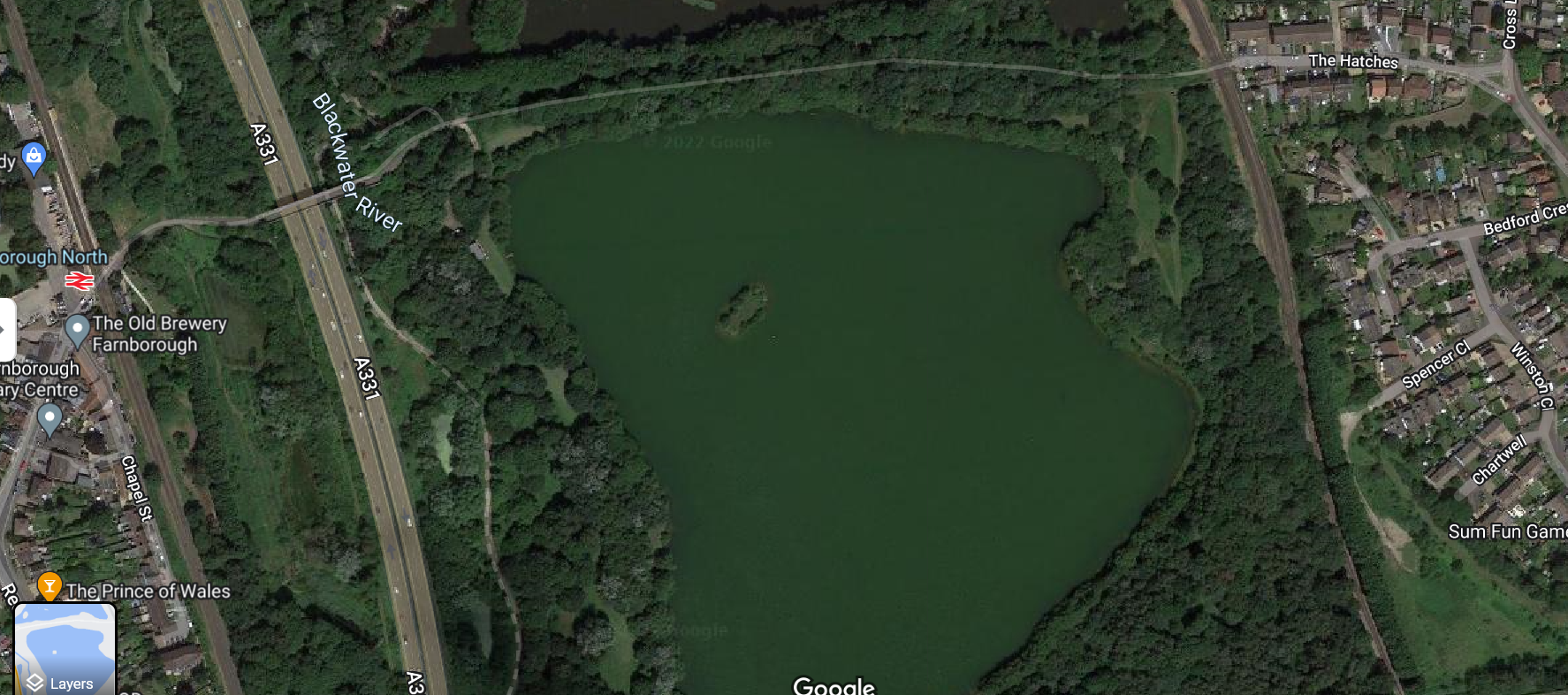 This image shows the new diversion route. A new footpath will be created to the east of the fisheries to connect up to the existing footpath at Hatches.
5
Farnborough North LX
Farnborough North LX is located to South of Farnborough North station. 
The Level Crossing is pedestrian & user worked with a site keeper in place.
Existing pedestrian crossing has a MSL warning system in place with wicket gates.
Crossings links residential areas of Frimley Green & Farnborough North.
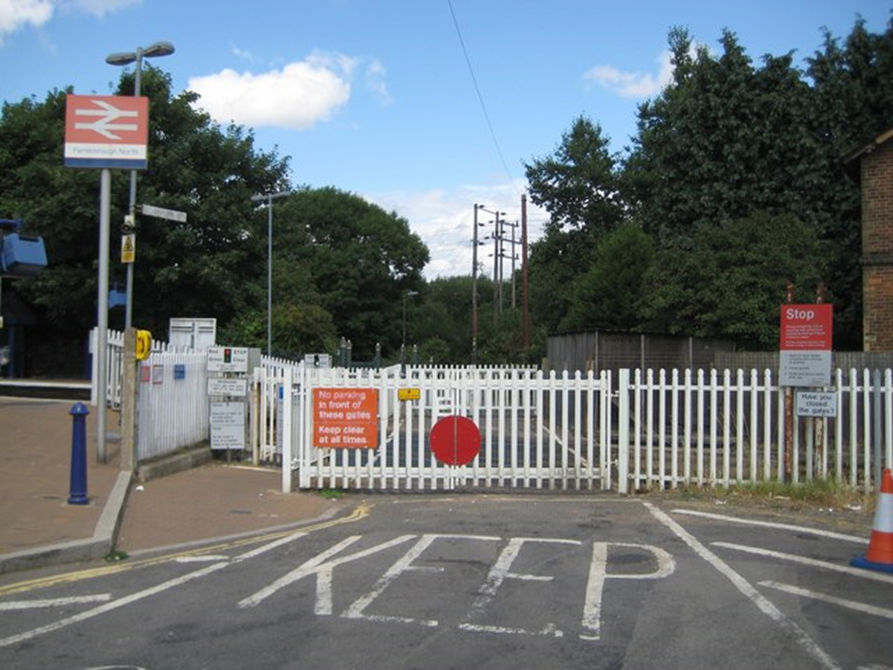 6
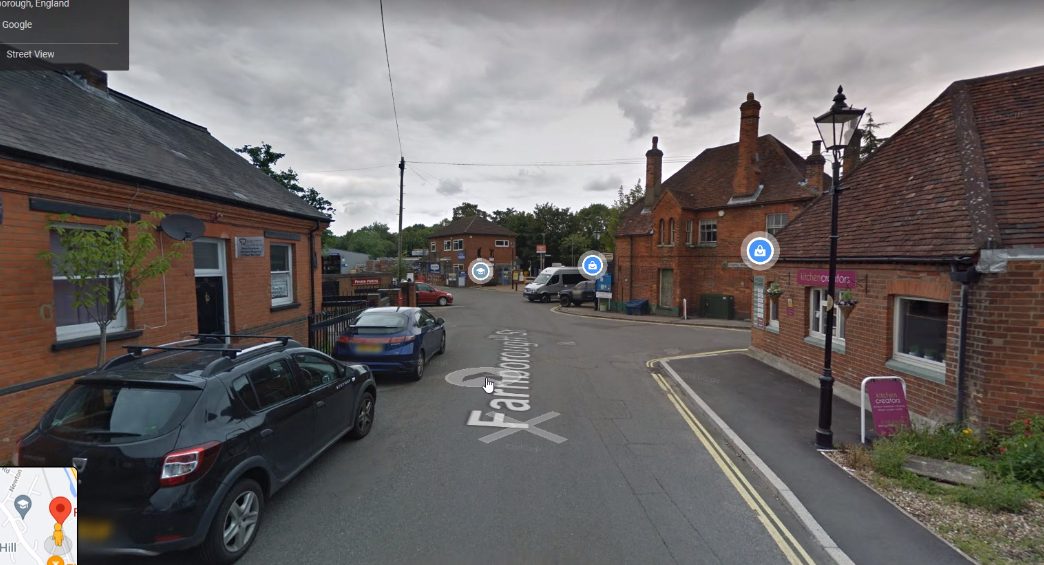 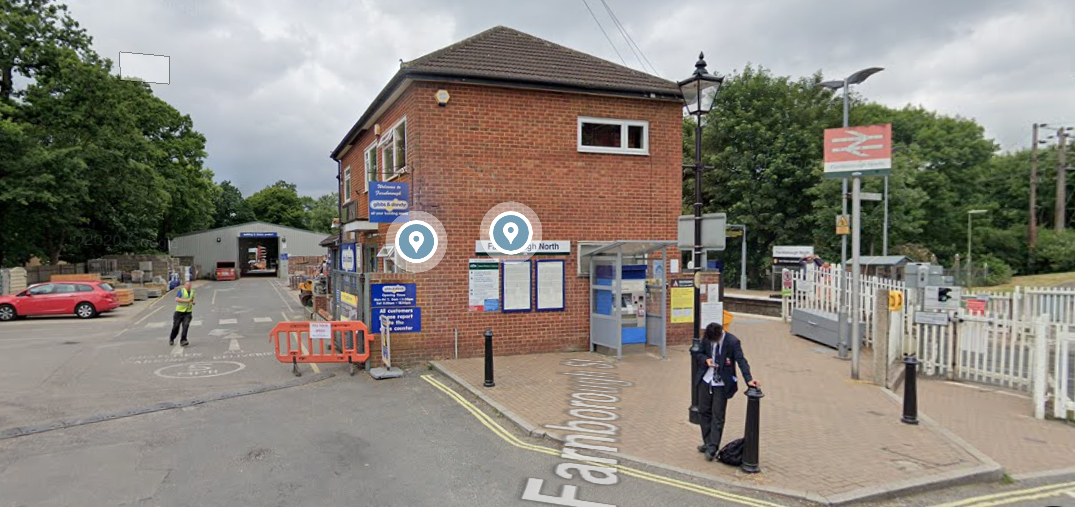 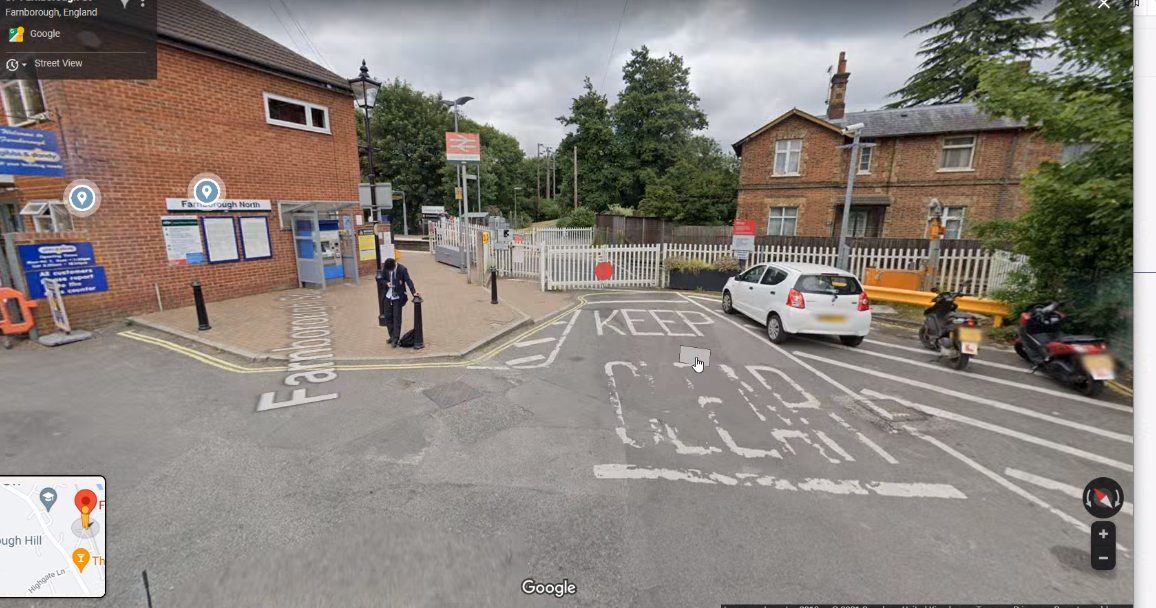 7
Public right of way
Farnborough North 

Farnborough North level crossing carries bridleway 24. This scheme includes downgrading of it where it crosses the railway, to a footpath status and diversion onto a new footbridge. 

Bridleway 24 is subject to a Traffic Regulation Order (TRO) which limits the use to footpath status only.  

The new bridge at Farnborough North will include cycle gutters making it accessible for cyclists.
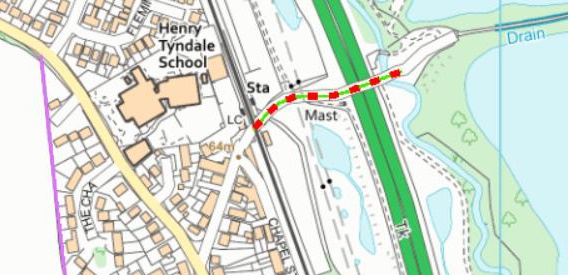 8
Farnborough North Selected Option
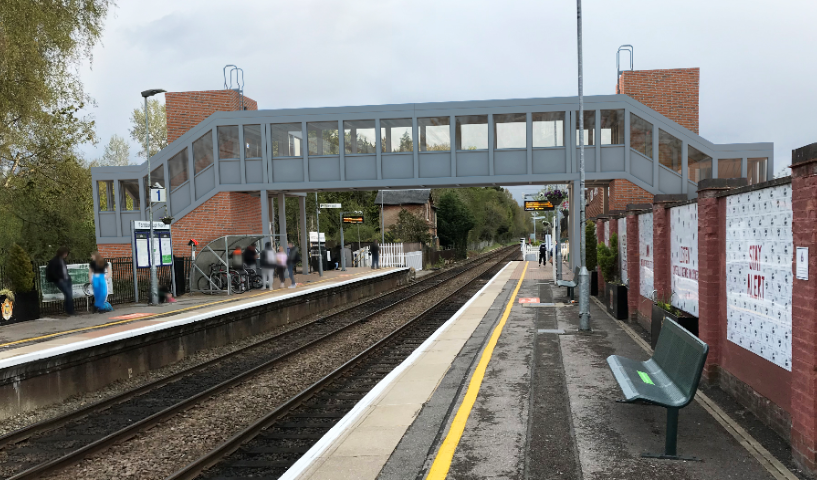 9
Farnborough North Level Crossing
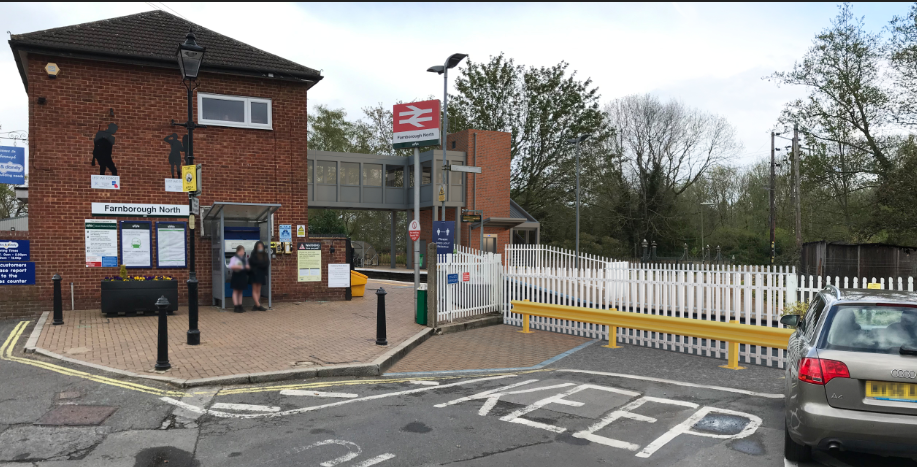 10
Farnborough Selected Option
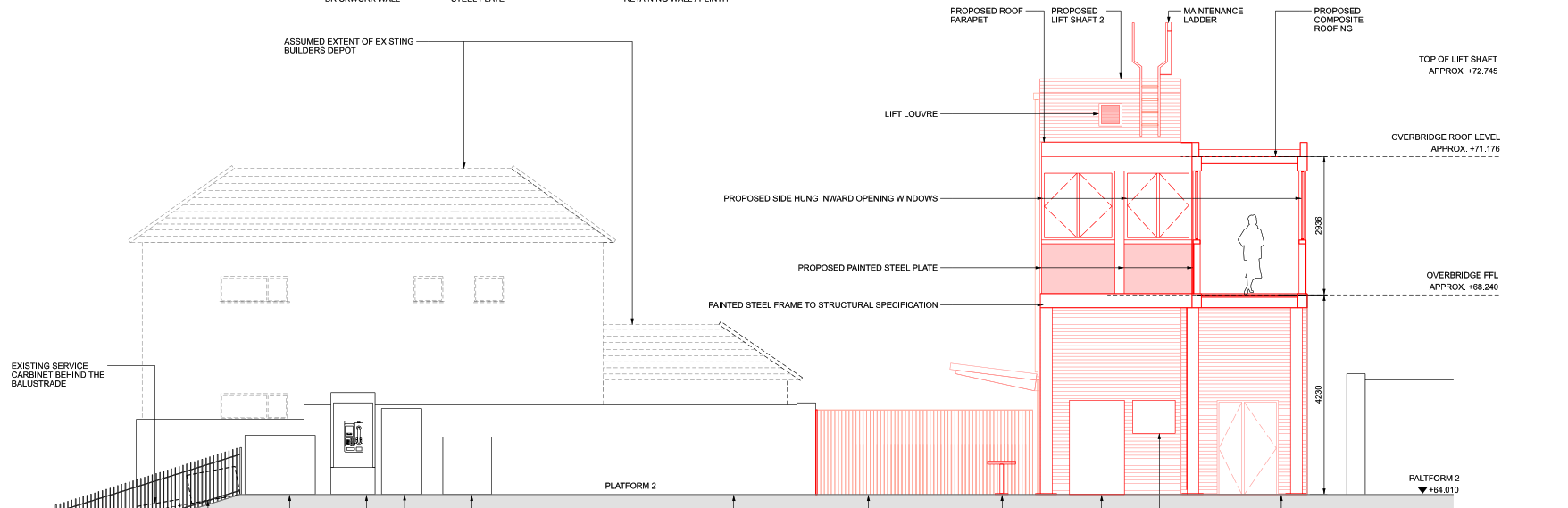 The height from the top of the lift shaft to the platform is 8.73m.The height from the top of footbridge roof to the platform is 7.16m.
11
Options at Farnborough North level crossing
12
Farnborough other Options Considered
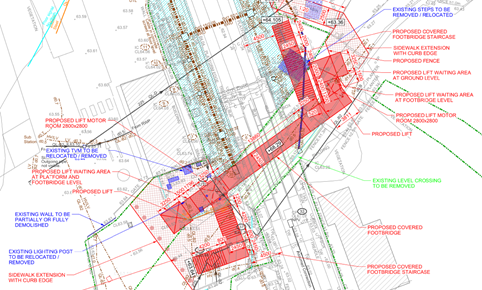 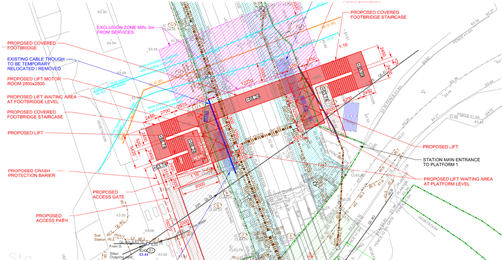 Temporary railway crossing with appropriate access would have to be established. 
The proposed structure is located above the existing level crossing, which would require diversion of a large number of services running below the existing level crossing prior to installing the structural foundations.
Work taking place adjacent to residential buildings. This option requires a large amount of buried services to be relocated/diverted.
This option would require working between the Gibbs and Dandy office building and the gas main exclusion zone, West of the railway. 
Construction works taking place nearer the existing level crossing pose risk of injuring members of the public. 
More land take needed from third parties such as Gibbs and Dandy and Sawyer land
13
Hatches level crossing
Hatches is a public footpath crossing located in Frimley Green, Surrey. It lies between Frimley & Ash Vale Stations on the AAV line.

The crossing is surrounded by a residential estate to the east and private fishing lakes to the west linking to Farnborough North level crossing

Protection method at the crossing is signage and whistle boards only. 

The crossing is well used by dog walkers, cyclists, commuters and visitors to the fishing lakes.
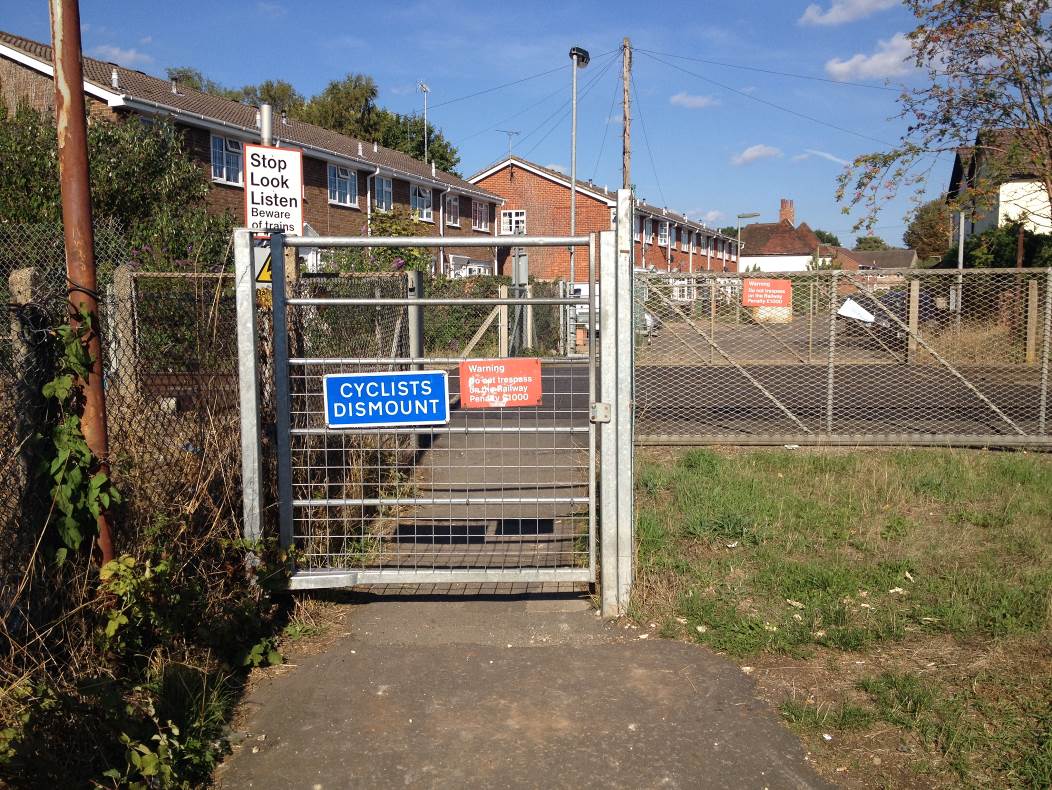 14
[Speaker Notes: For the majority of users, their journey will continue along the footpath and over Farnborough North footpath crossing approximately 400m away on a parallel railway line (GTW2). The crossing at Farnborough North has Miniature Stop Lights (MSL) in situ.]
Safety at the Hatches level crossing
Network Rail’s legal duty to protect the public
Risk assessment
High risk site

Hatches level crossing issues:
Non-compliant sighting
Vulnerable users
Near miss events 

We are not meeting our legal duty to bring the risk to its lowest levels
15
Safety at Hatches level crossing
Even with these mitigations, the misuse, both deliberate and accidental, has continued resulting in 7 near misses in the last five years. 

A near miss classified by the train driver applying the emergency brakes as so close.
There is not enough time to cross safely by people spotting approaching trains. 
Whistle boards and audible warnings already installed.
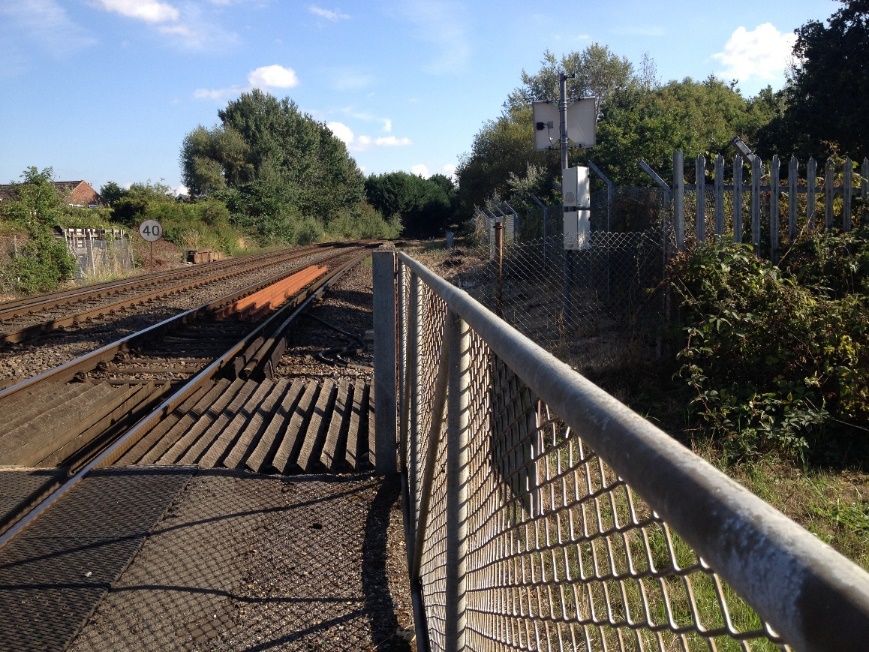 16
[Speaker Notes: 16-Mar-20	LC Near Miss - 2N48 (SWR 15:30 Aldershot to Ascot) reported a near miss with a person running across Hatches crossing
24-Jun-19	Deliberate misuse - A male with a bicycle was going to across and came to a stand as train was approaching at Hatches Level Crossing.
18-Sep-18	LC Near Miss - 2N56 (SWR 17:00 Guildford to Ascot) had a near miss at Hatches crossing near Camberley with a person wearing headphones that had crossed in front of the approaching train
13-Sep-18	Near miss - 5N10 07:23 Aldershot - Ascot t Hatches (UW) level crossing, Frimley Green, with two individuals who crossed against the approaching train. No EBA applied.
24-Apr-18	Deliberate misuse - 2N58 1839 - the driver came across someone crossing the footpath. Driver blew the horn and the person stepped back to a position of safety. 
04-Oct-17	Near miss - 2N13 0845 - Youth with headphones went to walk over crossing and realised train presence and moved clear before driver could apply emergency brakes.
18-Sept-17	Near miss - 2N46 1430 - Driver stated that the female stepped out on to the crossing, the driver blew the horn and she stepped back of the crossing out of the way
11-Aug-17	Near miss – 1546  2N41 (1523  Ascot - Guildford) has reported a near miss at The Hatchers with two Cyclists. The cyclists were not moving quickly so the driver had to apply the emergency brake.
26-Jun-17	LC Misuse - 2N45 (1623 Ascot - Guildford) reported a man crossing over The Hatches foot crossing in front of his train. Nr Frimley Station.
18-May-17	Near miss - At 1715 2N47 1653 Ascot - Guildford reports a MOP ran across the front of their train. Driver applied emergency brakes and stopped short of person.]
Use and misuse of Hatches crossing
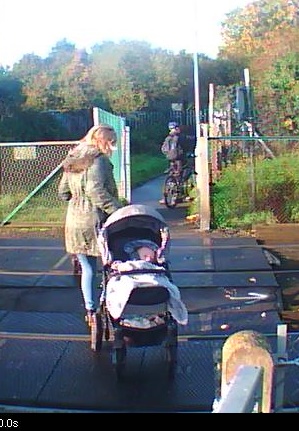 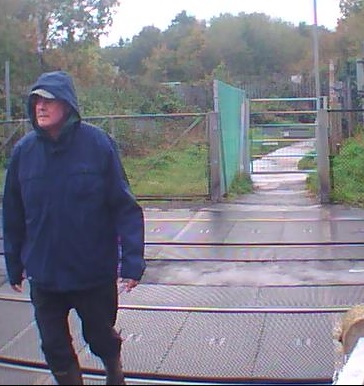 Object placed on line
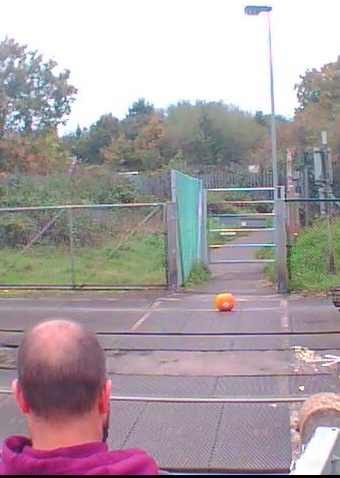 Pram dragged backwards
Hooded person with limited vision
All four slide photos from a two day sample
17
Mounted cyclists
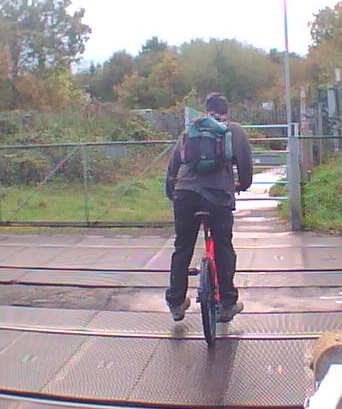 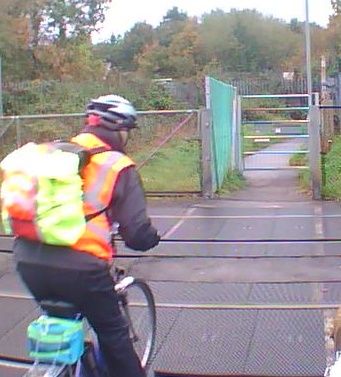 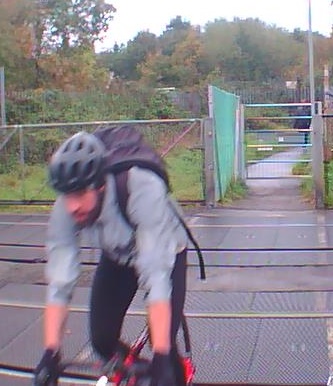 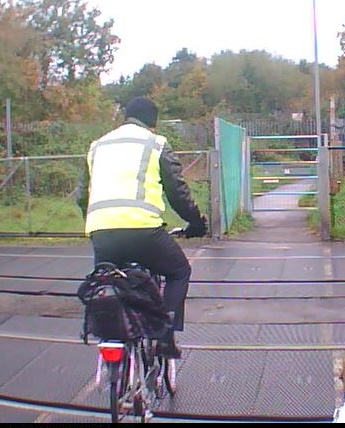 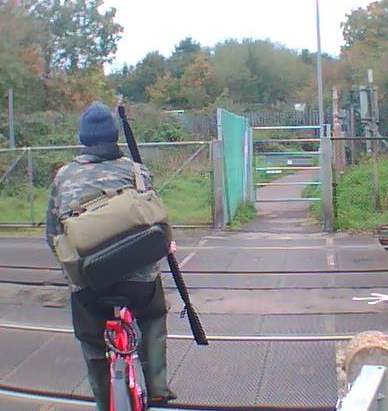 18
Mobile phone and headphone distraction
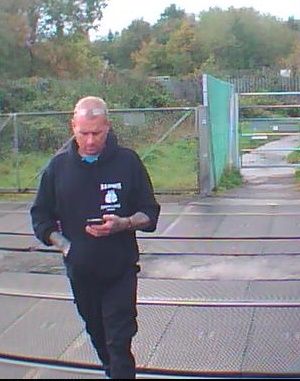 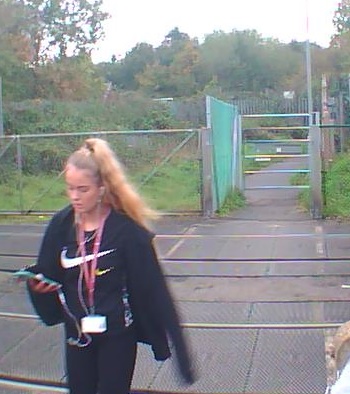 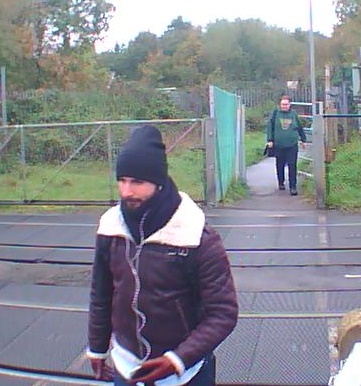 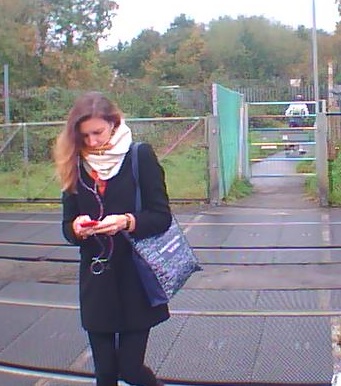 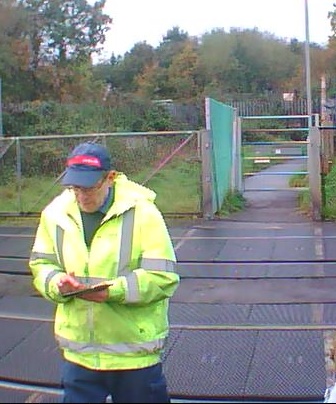 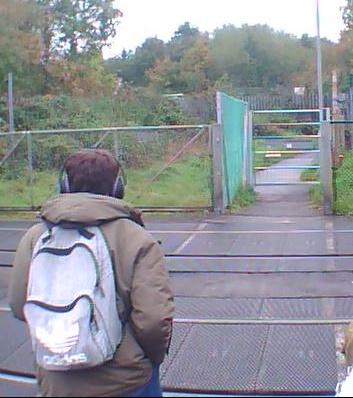 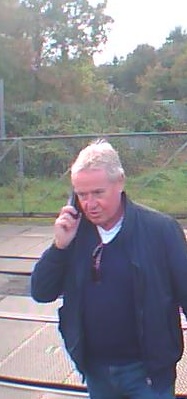 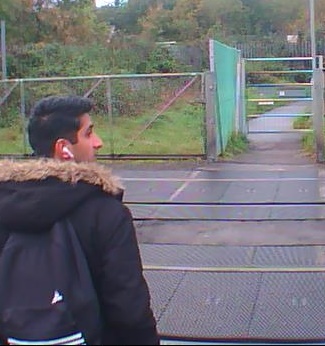 19
Encumbered users
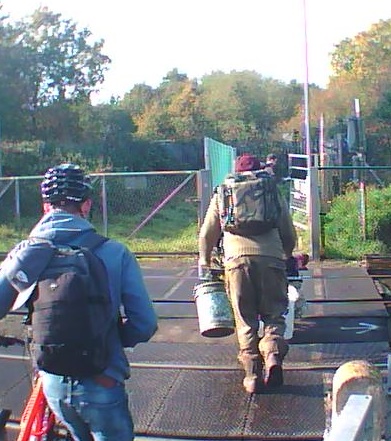 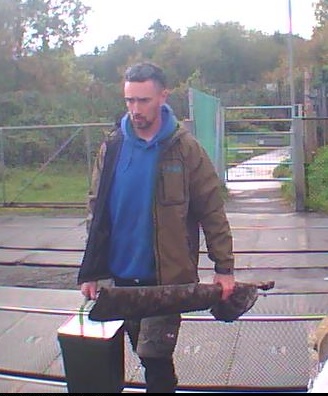 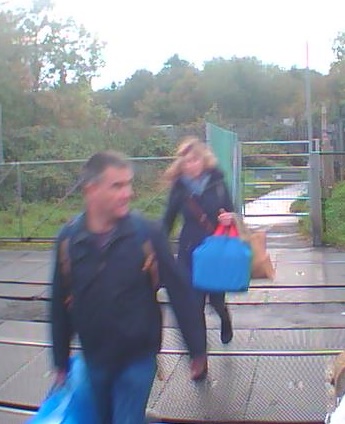 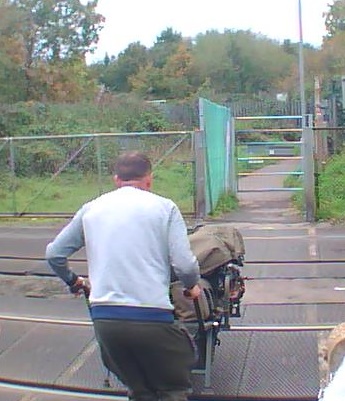 20
Public right of way
Hatches crossing

Hatches carries bridleway 19. This will be diverted from the crossing to the new accessible footbridge at Spencers Close. 

Bridleway 19 is also subject to a TRO as it crosses the railway.

The section of the diversion route on the proposed bridge will be a public footpath only.
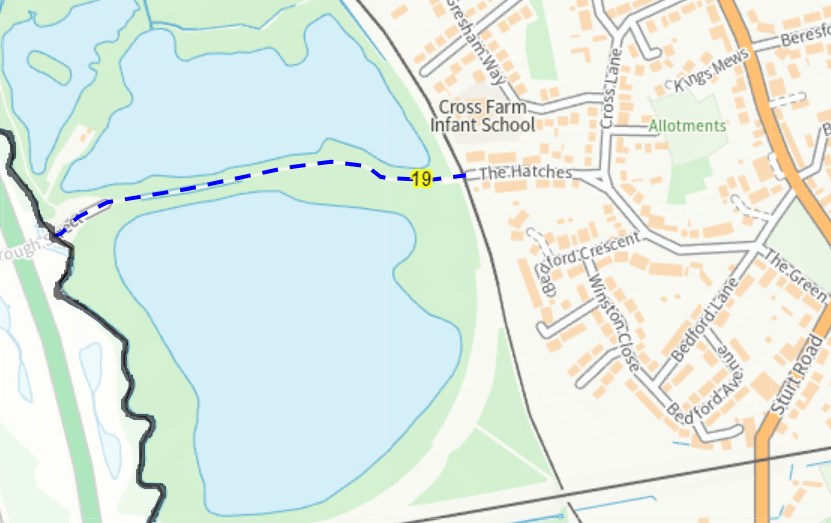 21
Hatches Selected Option
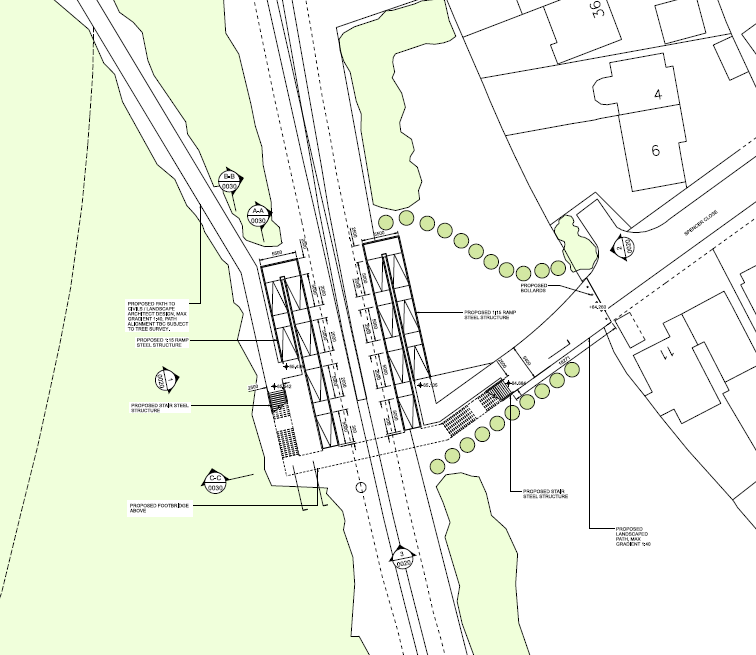 Option 3b - This option proposes the closure of The Hatches level crossing and installation of a new footbridge with 2No. stacked ramps and 2No. staircases, south of the existing Hatches level crossing at Spencer Close
22
[Speaker Notes: Option 3b - This option proposes the closure of The Hatches level crossing and installation of a new footbridge with 2No. stacked ramps and 2No. staircases, south of the existing Hatches level crossing at Spencer Close.]
Hatches Selected Option
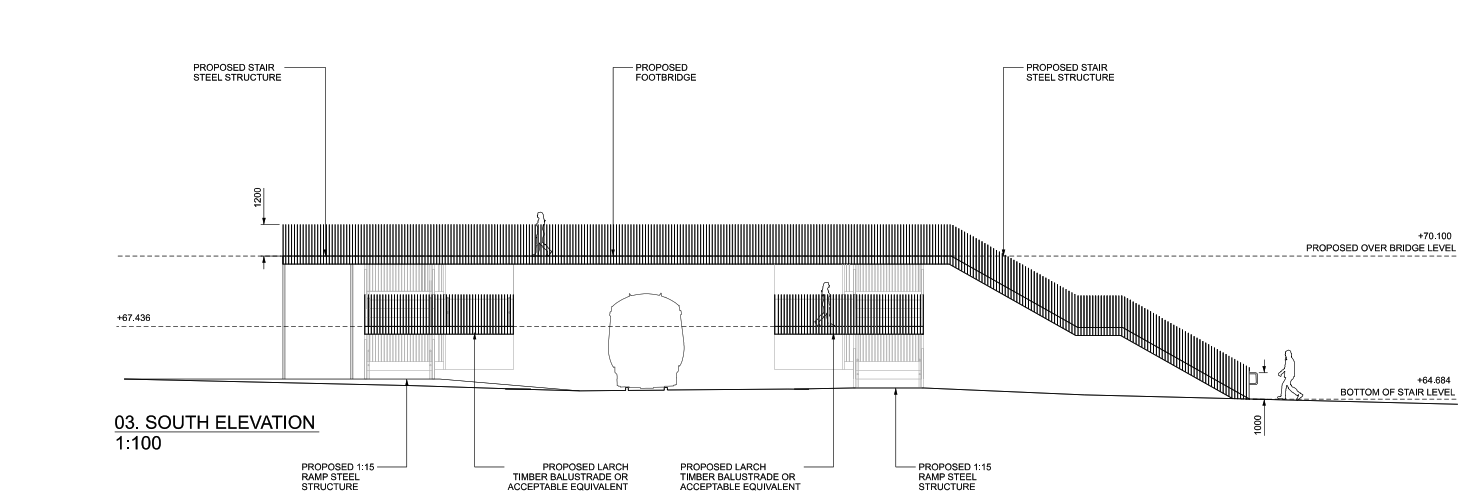 This image shows the elevation of the proposed footbridge. 
The structure varies in height but is roughly 6m at its highest point (main span to floor). 
Material wise the bridge will be fabricated of steel and painted in a colour of NRs choice.
23
Hatches selected option
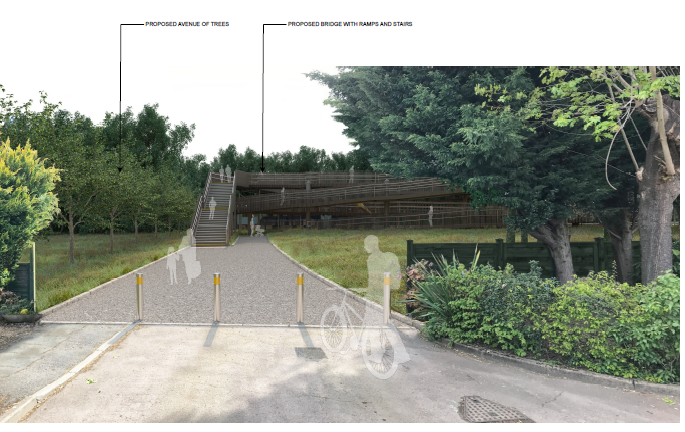 24
[Speaker Notes: Visual 1 – From Spencer Close]
Hatches selected option
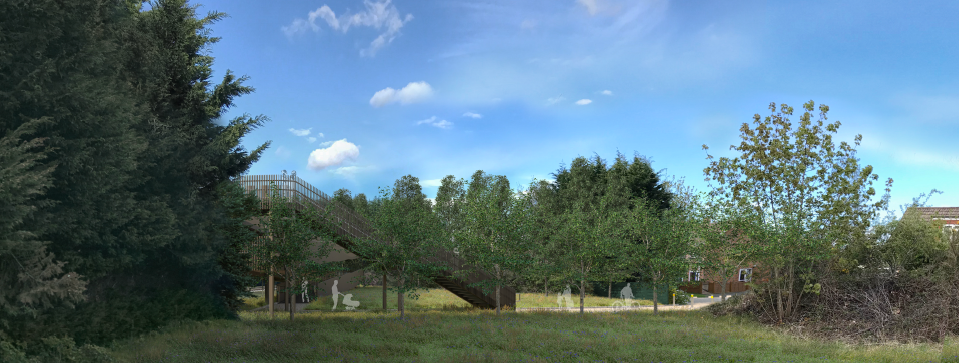 25
[Speaker Notes: Visual 2 – From South facing]
Options at Hatches level crossing
26
Hatches Other Options Considered
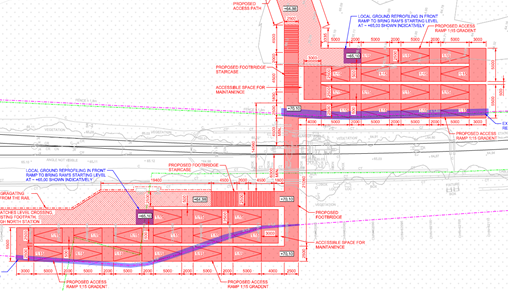 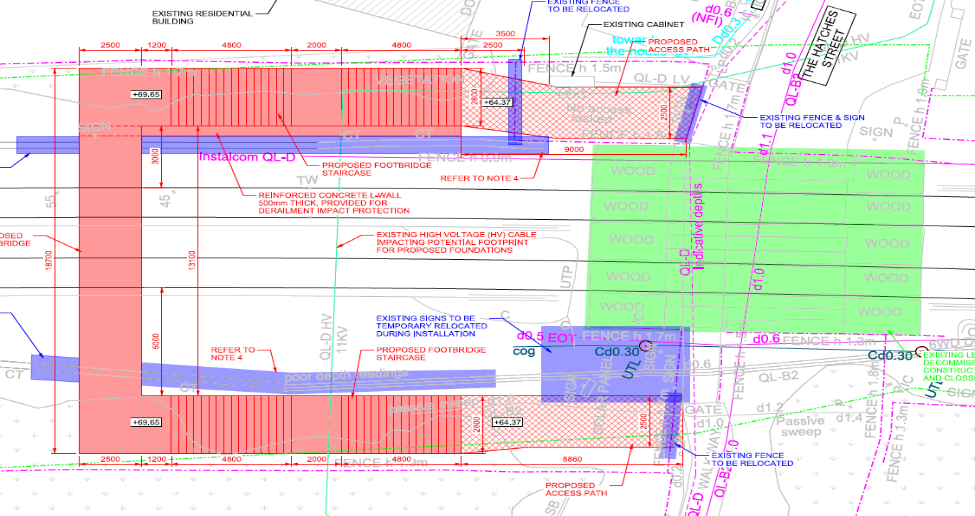 Wide ramps nearby Spencers Close – more land take needed.
Extensive de-veg required east and west of the tracks. 
Requires the most man hours  (increasing overall risk).
This option is over the current level crossing. No space for a site compound. 
Would require disruption to The Hatches street for material drop off.
Tree Preservation Order in place to the North-Eastern side.
Not providing level access would prevent less able pedestrians from crossing the tracks.
27
Conclusions
Both crossings are unsafe and something needs to change.

We propose to close the level crossings.

Both are being offered alternative methods of crossing the line in a safe manner.
Any Questions?
Email: Lilli.slade@networkrail.co.uk
28